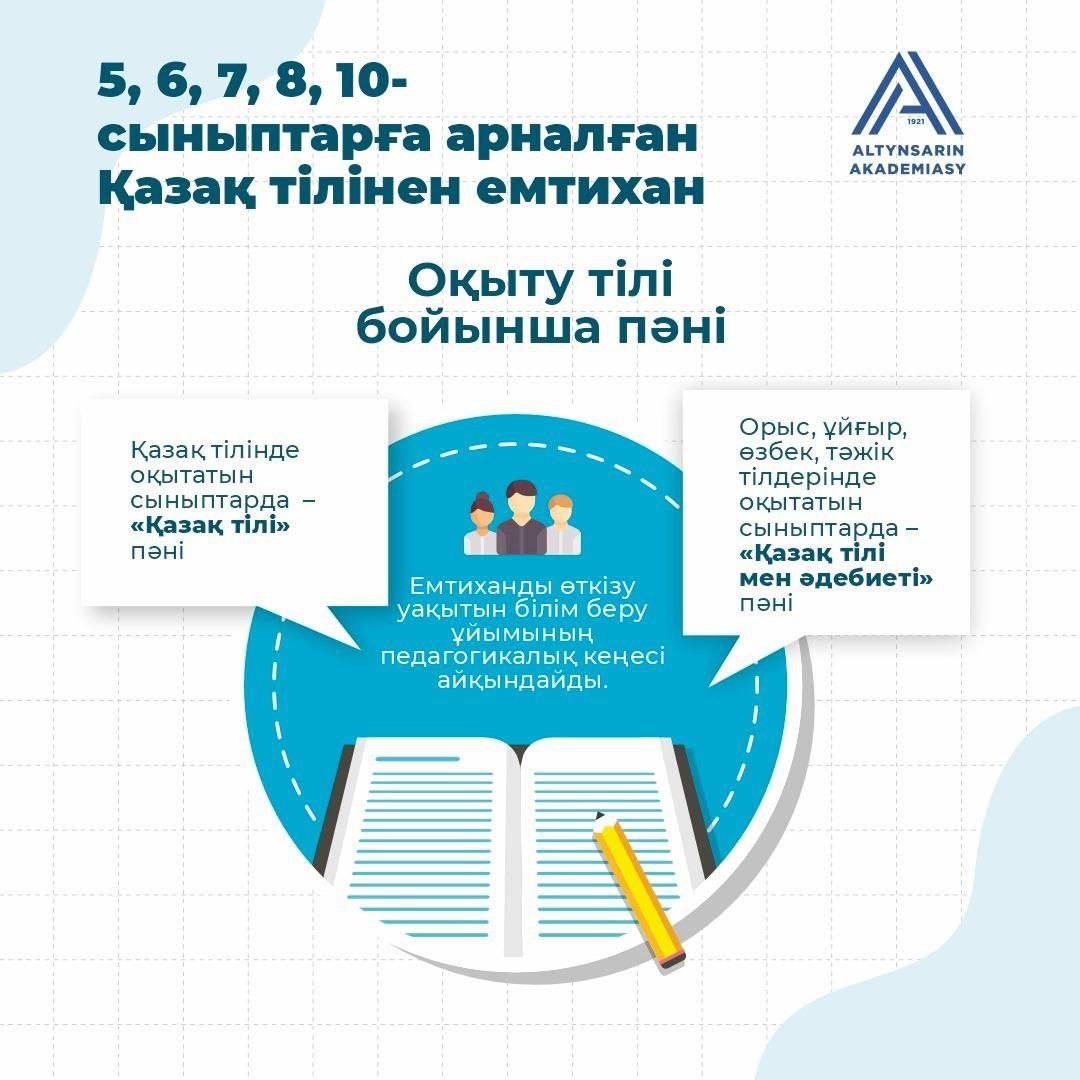 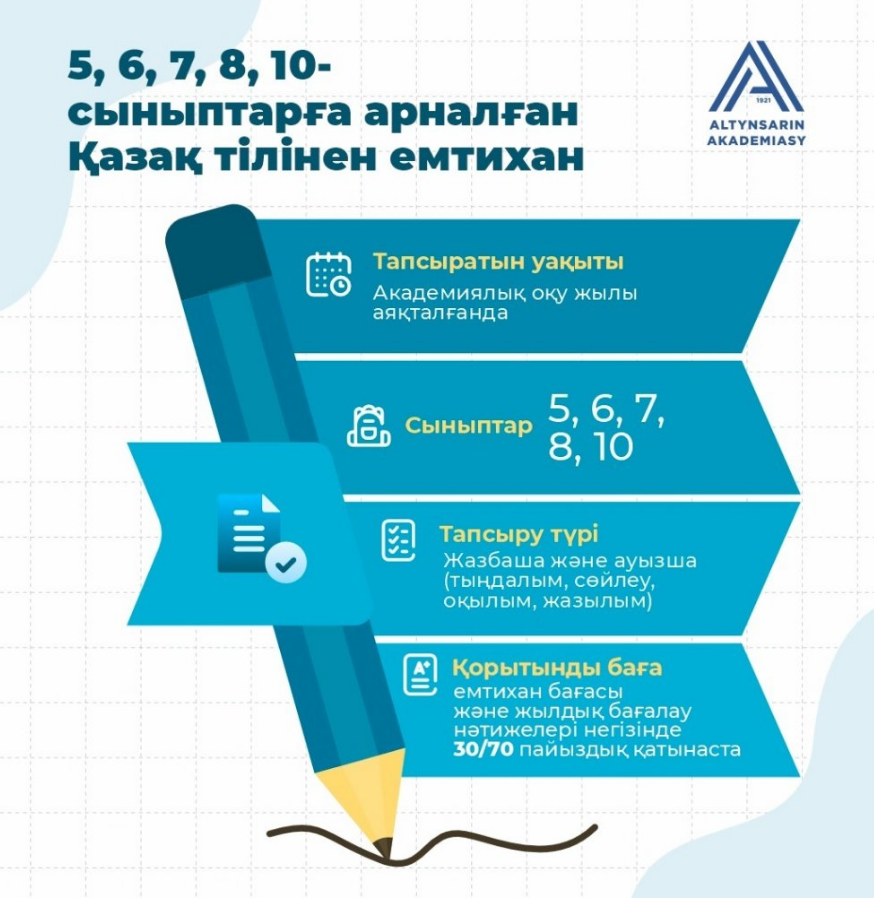 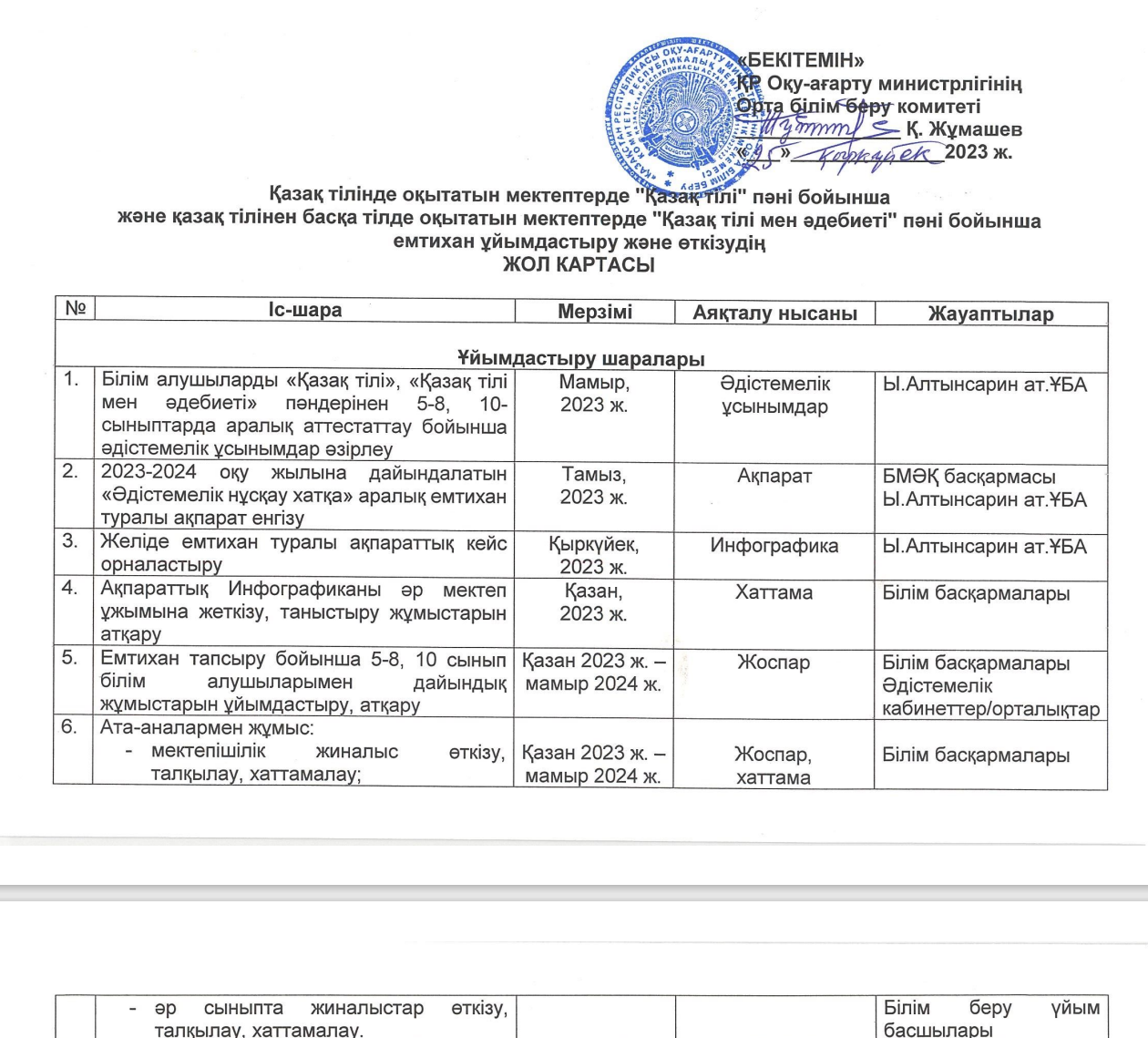 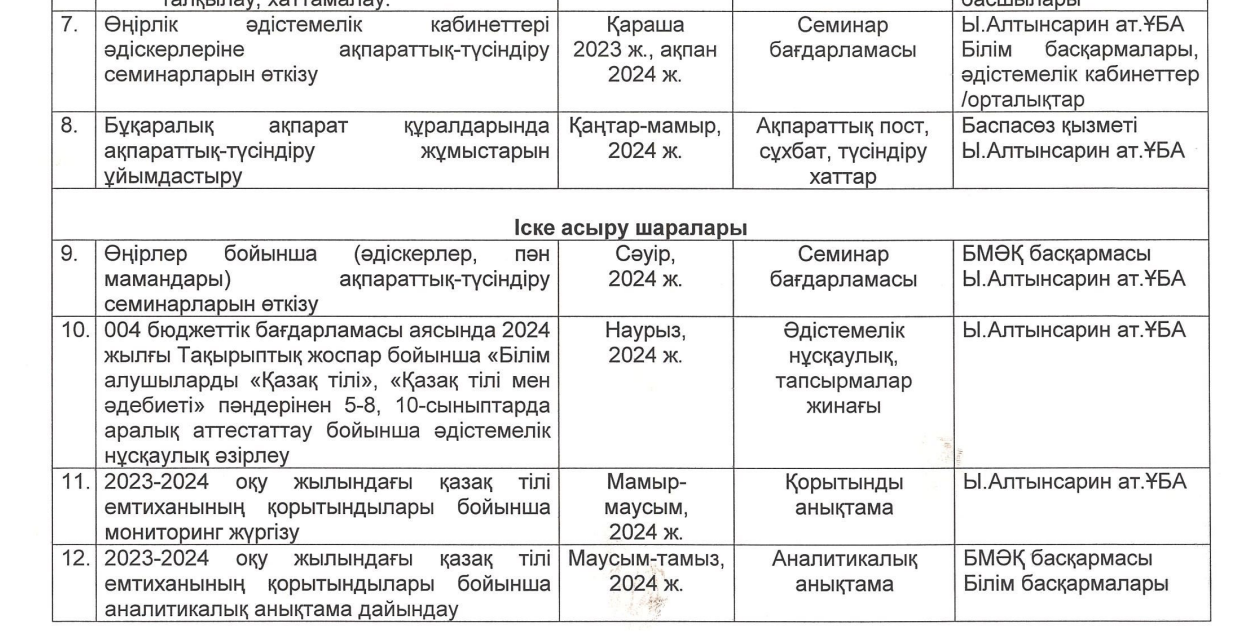 Қазақстан Республикасы Білім және ғылым министрінің 2008 жылғы 18 наурыздағы N 125 Бұйрығының (Оқу-ағарту министрінің 2023 жылғы 13 сәуірдегі N 96 бұйрығымен өзгертулер мен толықтырулар енгізілген) 35-тармағына сәйкес 5-8 және 10-сыныптың оқушылары “Қазақ тілі” пәнінен емтихан тапсырады.  

Қазақ тілі бойынша емтихан білім алушылардың бағдарламалар мазмұнын меңгеруін бағалау мақсатында академиялық жыл аяқталған кезде қазақ тілінде оқытатын мектептерде “Қазақ тілі” пәні бойынша МЖМБС-қа (тыңдалым (тыңдау), айтылым, оқылым, жазылым) сәйкес жазбаша және ауызша нысанда өткізіледі.
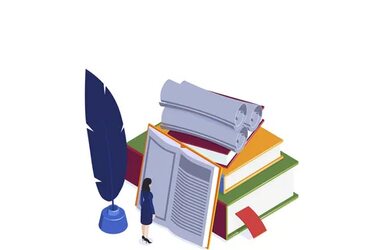 Емтиханды өткізу уақыты білім беру ұйымының педагогикалық кеңесімен айқындалады, тапсырмаларды академиялық адалдық қағидаттарын сақтай отырып, педагогтер құрастырады және білім беру ұйымының әкімшілігі бекітеді.
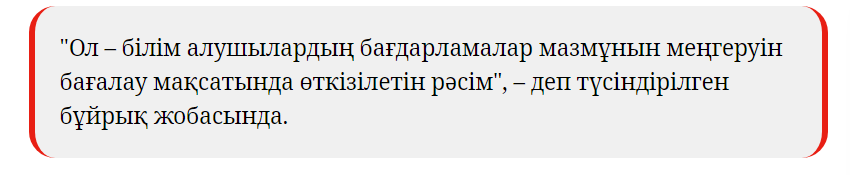 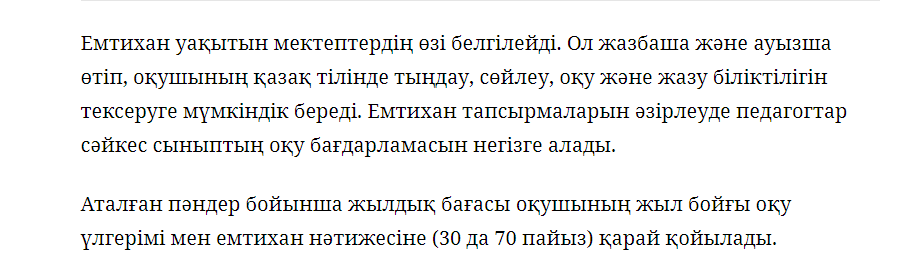 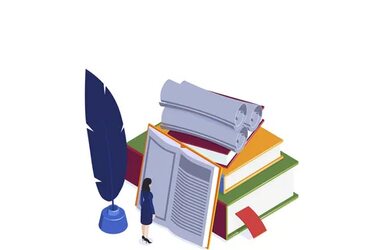 Оқу мақсаттары мұғалім мен білім алушыларға болашақ қадамдары жөнінде өзара ой бөлісуге, оларды жоспарлау мен бағалауға мүмкіндік беретін бірізділік пен сабақтастықты көрсететін 4 бөлімнен тұрады:
оқылым
жазылым
әдеби тіл нормаларын сақтау.
айтылым мен тыңдалым
1)

1) ақпаратты түсіну;
      2) мәтіннің стильдік ерекшелігін тану;
      3) мәтіннің жанрлық ерекшелігін ажырату;
      4) мәтін бойынша сұрақтар құрастыра білу;
      5) мәтіндерге салыстырмалы анализ жасау;
      6) оқылым стратегияларын қолдану;
      7) әртүрлі ресурс көздерінен қажетті ақпарат алу.
1) жоспар құру;
      2) әртүрлі жанрда мәтіндер құрастыру;
      3) жазба жұмыстарын әртүрлі формада ұсыну;
      4) эссе жазу;
      5) оқылым және тыңдалым материалдары негізінде жинақы мәтін жазу;
      6) мәтіндерді түзету және редакциялау.
1) орфографиялық норма;
      2) орфоэпиялық норма;
      3) лексикалық норма;
      4) грамматикалық норма;
      5) пунктуациялық норма.
1) болжау;
      2) әртүрлі жанрдағы мәтіндерді талдау;
      3) мәтіннен ақпаратты анықтау;
      4) негізгі ойды анықтау;
      5) тыңдалым материалы бойынша жауап беру және бағалау;
      6) сөйлеу мәдениетін дамыту.
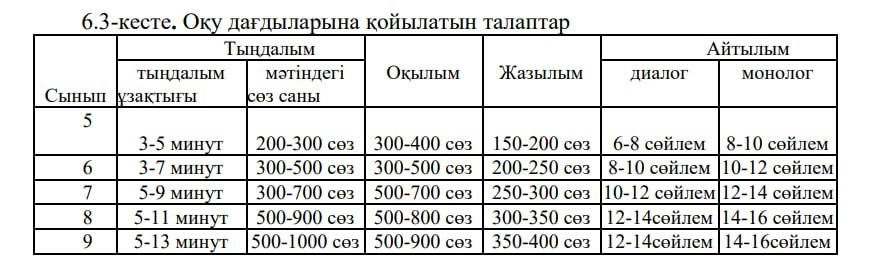 Айтылым мен тыңдалым
Оқылым
Жазылым
Қазақ тілі пәні бойынша 5-8, 10-сыныптарда емтихан ұйымдастыру және өткізуге дайындық жоспары